Welcome
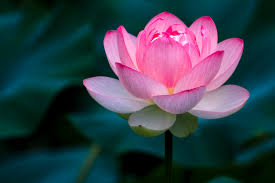 1/8/2021
Youtube: Mbshs Online School
INTRODUCTION
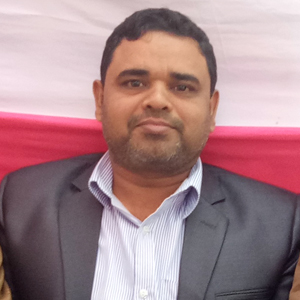 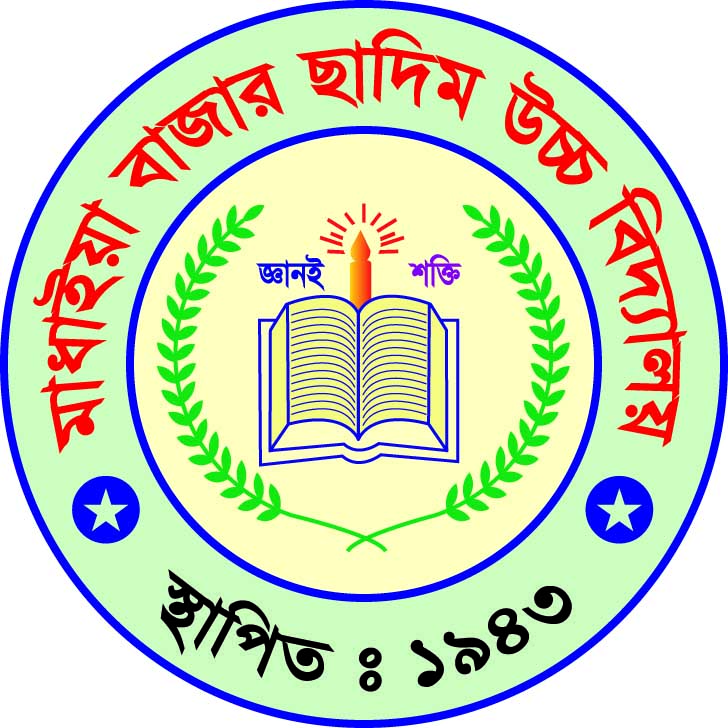 Abdul Aziz
B.A(Hon’s), M.A(English
Assistant Teacher (English) 
E-mail: azizabidpur@gmail.com
Mobile: 01921767310
Class –Nine
English 2nd Paper 
Unit : 01 
Topic: The Noun
1/8/2021
Youtube: Mbshs Online School
Look at the pictures
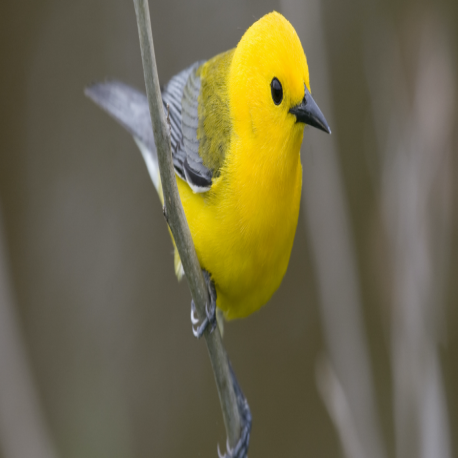 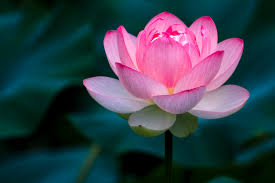 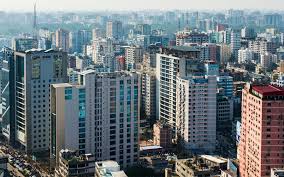 River
Dhaka city
A bird
A flower
Theses are all names.
1/8/2021
Youtube: Mbshs Online School
So, our today’s topic is
1/8/2021
Youtube: Mbshs Online School
Learning Outcomes
After the end of the lesson, students will be able to –
Talk about nouns 
Describe the classifications of nous
1/8/2021
Youtube: Mbshs Online School
A. Read the following passage and notice the underlined words.
Shakespeare was born in 1564 at Stratford –upon-Avon in England. He was a poet, playwright and actor. He is widely known as the greatest writer in English and the world’s prominent dramatist. He enjoys his popularity even in the modern age for his plays and poems.
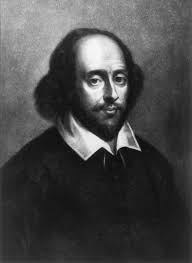 The bold and underlined words are nouns
The noun is a naming word. It may name a person, 
place or thing.
1/8/2021
Youtube: Mbshs Online School
There are five kinds of nouns in English
Proper nouns
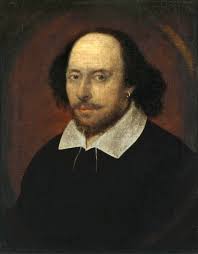 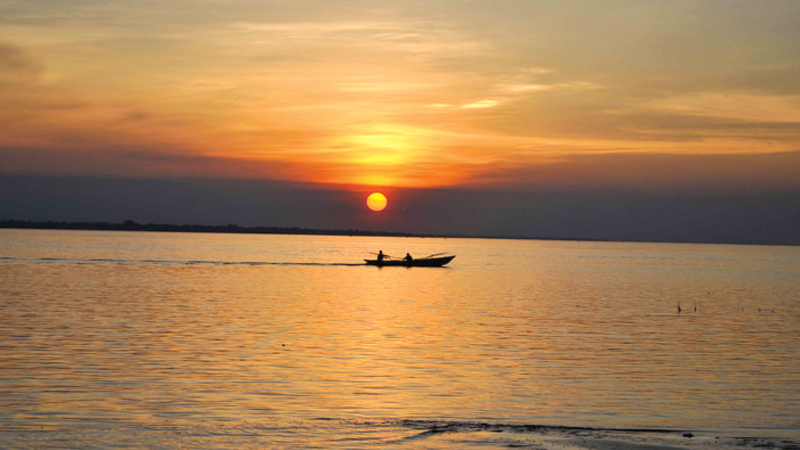 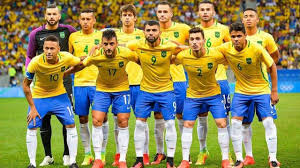 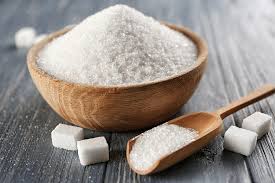 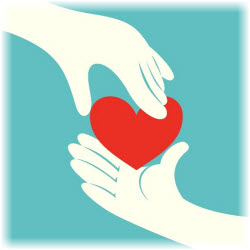 Common nouns
Collective nouns
Material nouns
Abstract nouns
দয়া
A river
Football team
Sugar
1/8/2021
Youtube: Mbshs Online School
Proper Noun
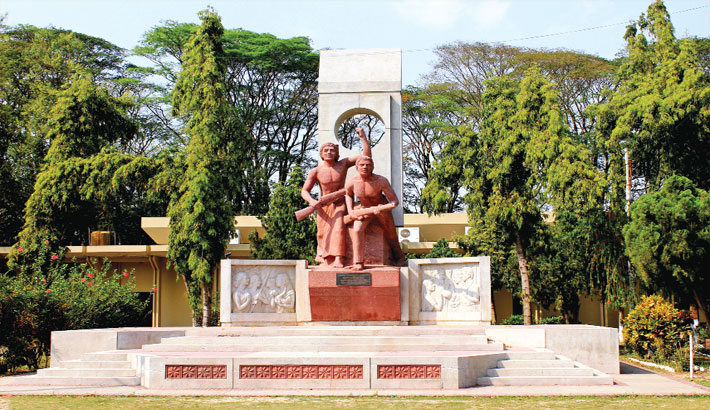 Rajshahi is a divisional city in Bangladesh. It stands on the river Padma. My friend Alamgir lives in this city. He is a professor of History. I often visit his and discuss with him and he speaks good English
These bold and underlined words are proper nouns.
A proper nouns is the name of a particular person, place or thing. For example, “Rajshahi” 
is the name of particular city and History is the name of a particular subject. A proper nouns 
is usually starts with a capital letter.
1/8/2021
Youtube: Mbshs Online School
Common Noun
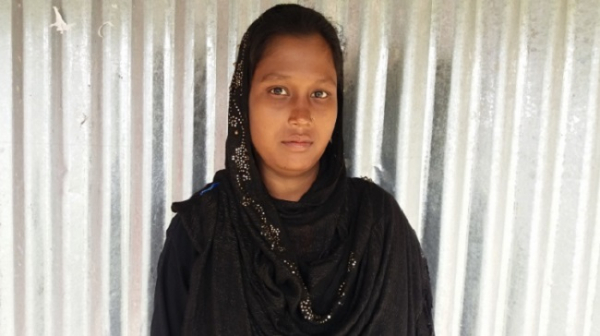 Nasima is a beautiful girl. She is a bright student too. She reads in a local College. She has many friends. She discusses her lessons with them. She attends classes regularly. Every teacher is fond of her.
The bold and underlined words are common nouns
A common noun refers to every person, place or thing of the same class or kind.
 It does not refer to anything in particular. For example the noun ‘girl’ may mean 
any girl in the world.
1/8/2021
Youtube: Mbshs Online School
Collective noun
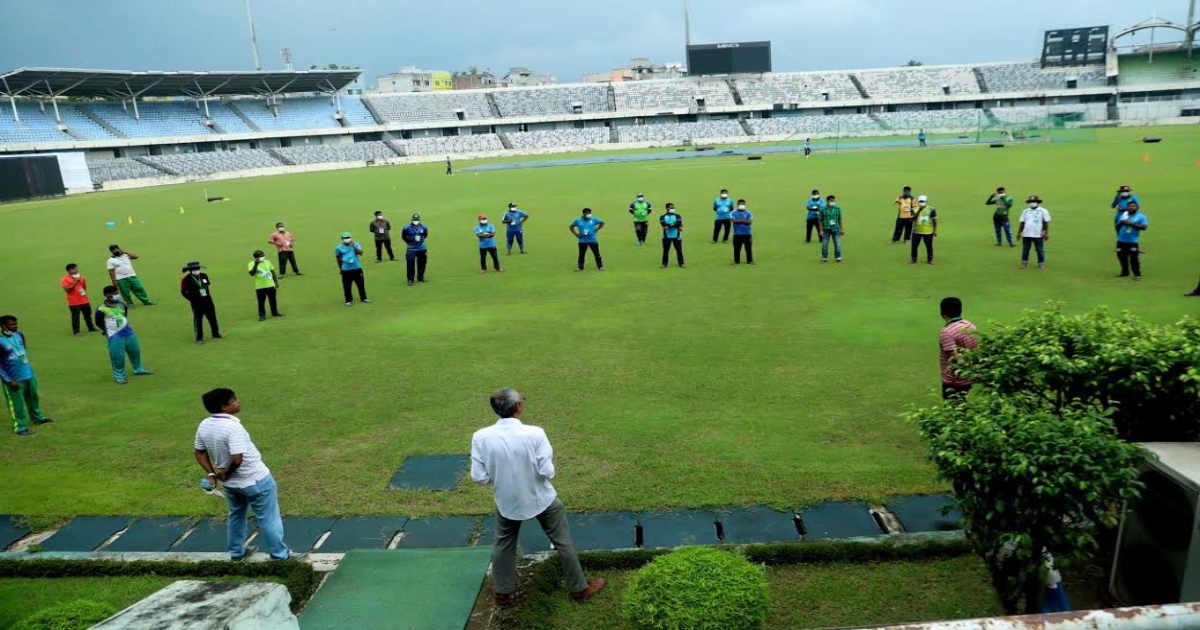 Salam comes of a big family. He has three brothers. His elder brother is a member of Parliament. His younger brother has recently joined the army. His other brother is a cricketer who plays for the national team.
The bold and underlined words are collective nouns
A collective noun is the name of a collection or group of people or things taken together. For example, an army is a group of soldiers and a team is a group of players.
1/8/2021
Youtube: Mbshs Online School
Material noun
Mrs. Rahman is now visiting a jewellary. She  will buy some gold and silver. to make some jeweler. Next, she will also to to grecer’s. She needs to buy sugar, tea, milk and oil.
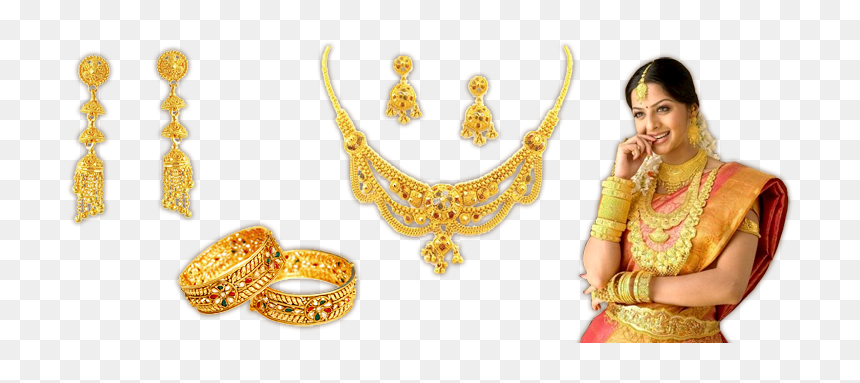 The bold and underlined words are material nouns.
A material noun names a thing that has weight but can not be 
counted. it a kind of mass noun which is considered uncountable.
 It refers to any material or substance. the substance may be solid, 
liquid or gaseous. “Oxygen” is also a material noun.
1/8/2021
Youtube: Mbshs Online School
Abstract noun
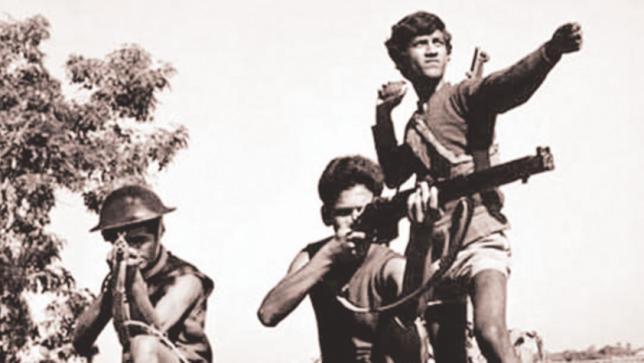 Mr. Haque was a freedom fighter. He is known for his bravery. He is working for a private company now. Everybody loves him for his honesty and sincerity. He is an admirer of freedom and justice.
The bold and underlined words are abstract nouns.
An abstract noun is the name of a quality, state or concept. It has no
 material form, shape or size
1/8/2021
Youtube: Mbshs Online School
Evaluation
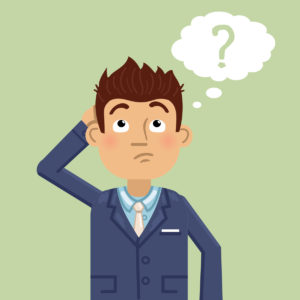 Think of some other abstract nouns and make a sentence with each other.
1/8/2021
Youtube: Mbshs Online School
Home work
Identify the nouns in the following passage and say whether they are 
Proper, Common, Collective, Material or Abstract nouns
Hasan is a rich farmer who lives in a village in the district of Sirajganj. He has a 
lot of cultivable land. He grows rice, wheat and other crops. He has a herd of 
cattle and other domestic animals. They provide him with milk and meat. Hasan
is a kind man. He has love and sympathy for the poor class of people.
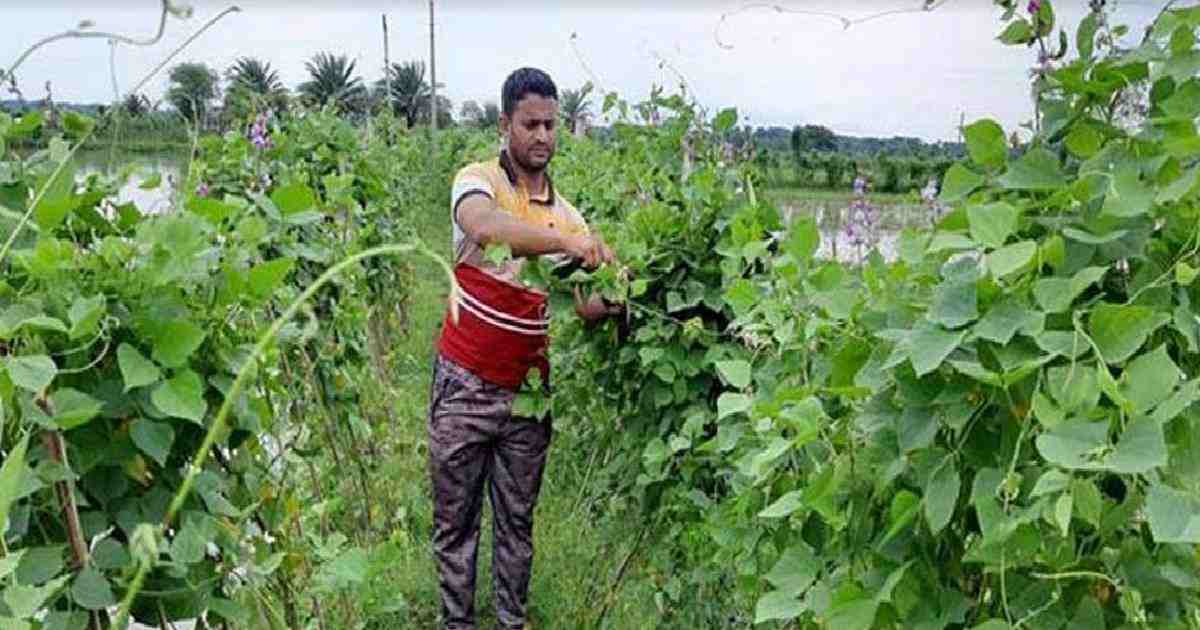 1/8/2021
Youtube: Mbshs Online School
1/8/2021
Youtube: Mbshs Online School